пдд
Выполнил: 
ученик 4”б” класса Редкозубов Егор
Пешеходы должны пересекать проезжую часть по пешеходным переходам, в том числе по подземным и надземным, а при их отсутствии - на перекрестках по линии тротуаров или обочин.
По определению пешеходный переход - это участок проезжей части, обозначенный соответствующими дорожными знаками и (или) разметкой, и выделенный для движения пешеходов через дорогу. Таким образом, Правила дорожного движения допускают пересечение пешеходами проезжей части в основном в местах, обозначенных специальными техническими средствами организации движения. Выполнение этого правила - залог обеспечения безопасности пешеходов.
Порядок движения зависит от выбранного в каждом конкретном случае способа организации движения. Наземные пешеходные переходы могут быть регулируемыми (с ручным регулированием или с помощью светофора) и нерегулируемыми. Независимо от типа перехода они должны быть обозначены соответствующими знаками и (или) разметкой.
Помимо наземных сооружают подземные и надземные пешеходные переходы, являющиеся по существу развязками транспортных и пешеходных потоков в разных уровнях. Эти переходы гарантированно обеспечивают безопасность движения и являются более предпочтительными, чем наземные в одном уровне. Такие переходы обозначают соответствующими знаками "Подземный пешеходный переход" и знаками "Надземный пешеходный переход".
Подземный пешеходный переход
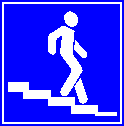 Надземный пешеходный переход
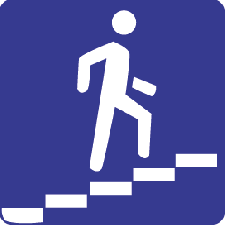 Правила разрешают при отсутствии обозначенных пешеходных переходов переходить дорогу на перекрестках по линии тротуаров или обочин, если, конечно, в этих местах не установлены ограждения, препятствующие переходу. Ширина полосы проезжей части, которую можно использовать пешеходам для перехода дороги на перекрестке при отсутствии пешеходных переходов, определяется шириной соответствующих тротуаров или обочин. Таким образом, запрещается двигаться по диагонали перекрестка или по другой траектории, выходящей за пределы названной полосы.
Критерием для устройства пешеходного перехода является в большинстве случаев достаточно высокая и устойчивая интенсивность пешеходных потоков, то есть массовая потребность в пересечении дороги в конкретном месте. Но даже если эта потребность явно выражена, нормативные документы предписывают создавать пешеходные переходы на значительных расстояниях, например, согласно СНиП 2.07.01-89 на магистральных улицах регулируемого движения не ближе чем через 200-300 метров
Сложнее ситуация, когда интенсивность пешеходного потока не достигает величины, необходимой для организации пешеходного перехода. Правилами в этом случае разрешено неорганизованное движение пешеходов через проезжую часть, но при определенных условиях, указанных в данном пункте Правил. Главным условием является хорошая видимость для пешеходов: дорога должна хорошо просматриваться в обе стороны.
Сложнее ситуация, когда интенсивность пешеходного потока не достигает величины, необходимой для организации пешеходного перехода. Правилами в этом случае разрешено неорганизованное движение пешеходов через проезжую часть, но при определенных условиях, указанных в данном пункте Правил. Главным условием является хорошая видимость для пешеходов: дорога должна хорошо просматриваться в обе стороны.
Естественно, что при наличии на дороге разделительных полос, пешеходных или дорожных барьерных ограждений пересечение пешеходами проезжей части не допускается
Регулируемые пешеходные переходы оборудуются пешеходными двухсекционными светофорами, на светофильтрах которых нанесены символы пешеходов. Пешеходные светофоры работают в координации с транспортными и обеспечивают регулирование очередности пропуска транспортных средств и пешеходов. На регулируемых пешеходных переходах, которыми регулярно пользуются слепые, в дополнение к светофорной сигнализации допускается применение звуковой сигнализации, работающей в согласованном режиме с фазой разрешающего сигнала пешеходного светофора. Применение мигания зеленого сигнала светофора в течение трех секунд непосредственно перед его выключением дает возможность пешеходу оценить безопасность перехода.
Для обеспечения безопасности пешеходов на пешеходных переходах иногда применяют вызывное пешеходное устройство, с помощью которого пешеходы могут "вызвать" по запросу разрешающий для них зеленый сигнал. После нажатия соответствующей кнопки на табло появляется надпись "Ждите", а через определенное время включается зеленый сигнал для пешеходов и, соответственно, красный для транспортных средств.
Регулируемыми считаются также пешеходный переход, на котором пешеходный светофор отсутствует, а пешеходы при пересечении проезжей части руководствуются сигналами транспортных светофоров, и переход, где порядок движения определяется сигналами регулировщика.
В соответствии с пунктом 4.5. Правил на нерегулируемых пешеходных переходах пешеходы могут выходить на проезжую часть после того, как оценят расстояние до приближающихся транспортных средств, их скорость и убедятся, что переход будет для них безопасен. При пересечении проезжей части вне пешеходного перехода пешеходы, кроме того, не должны создавать помех для движения транспортных средств и выходить из-за стоящего транспортного средства или иного препятствия, ограничивающего обзорность, не убедившись в отсутствии приближающихся транспортных средств.
Согласно пункту 14.1 Правил дорожного движения на нерегулируемом пешеходном переходе водитель должен уступать дорогу пешеходам (см. комментарии к указанному пункту) со всеми вытекающими для водителя последствиями в случае невыполнения данного требования.
Однако и пешеходы обязаны принимать все возможные меры предосторожности и не создавать для водителей критических ситуаций, выходя на проезжую часть перед находящимся близко транспортным средством.
Считается, что ситуация становится критической, если водитель во избежание наезда на неожиданно вышедшего на проезжую часть пешехода прибегает к экстренному торможению. Перед выходом на проезжую часть пешеход должен убедиться в отсутствии приближающегося транспортного средства. В противном случае пешеход вправе выходить на проезжую часть только после того, как убедится, что водитель его видит и снижает скорость или что расстояние до транспортного средства и скорость последнего позволяют совершить переход, не переходя на бег, равно как и не заставляют водителя экстренно тормозить во избежание наезда.
В пункте 13.1 Правил дорожного движения есть исключение: пешеход, переходящий проезжую часть на перекрестке по линии тротуаров или обочин, имеет преимущество перед выезжающими с перекрестка транспортными средствами, завершающими правый или левый поворот.
Выйдя на проезжую часть, пешеходы не должны задерживаться или останавливаться, если это не связано с обеспечением безопасности движения. Пешеходы, не успевшие закончить переход, должны остановиться на линии, разделяющей транспортные потоки противоположных направлений. Продолжать переход можно лишь убедившись в безопасности дальнейшего движения и с учетом сигнала светофора (регулировщика) *(39).
Данное положение в равной мере относится к движению пешеходов как по пешеходным переходам, так и вне их. При движении по нерегулируемому переходу это означает, что выбираемый пешеходом интервал в транспортном потоке для перехода через дорогу должен быть достаточным, по крайней мере, для безостановочного движения пешехода от тротуара до середины проезжей части.
Требование скорейшего и безостановочного движения через проезжую часть дороги носит общий характер и не зависит от степени оборудования перехода техническими средствами организации движения. Задержка или остановка пешехода допускаются лишь по причине, связанной с обеспечением безопасности движения. Такие ситуации часто возникают на широких дорогах (4 полосы движения и более) при интенсивных транспортных потоках. Но Правила четко оговаривают место возможной остановки: на линии, разделяющей транспортные потоки противоположных направлений. При наличии островка безопасности пешеходы должны ожидать возможности дальнейшего движения только на нем. Для дальнейшего движения на нерегулируемом переходе пешеход опять должен ждать появления приемлемого интервала в транспортном потоке, а на регулируемом переходе - разрешающего сигнала светофора или регулировщика.
При приближении транспортных средств с включенным синим проблесковым маячком и специальным звуковым сигналом пешеходы обязаны воздержаться от перехода проезжей части, а находящиеся на ней должны уступить дорогу этим транспортным средствам и незамедлительно освободить проезжую часть *(40).
Данное требование по смыслу аналогично пункту 3.2 Правил дорожного движения, который касается только водителей транспортных средств. Если пешеходы находятся уже на проезжей части (например, переходят дорогу по разрешающему сигналу светофора), то они немедленно должны освободить ее, то есть в зависимости от того, какой тротуар (обочина, островок безопасности) ближе, вернуться либо продолжить путь, сделав это по возможности быстрее. При этом пешеходы должны выполнить основное требование данного пункта - уступить дорогу приближающимся транспортным средствам с включенными синим проблесковым маячком и специальным звуковым сигналом.
Ожидать маршрутное транспортное средство и такси разрешается только на приподнятых над проезжей частью посадочных площадках, а при их отсутствии - на тротуаре или обочине. В местах остановок маршрутных транспортных средств, не оборудованных приподнятыми посадочными площадками, разрешается выходить на проезжую часть для посадки в транспортное средство лишь после его остановки. После высадки необходимо, не задерживаясь, освободить проезжую часть.
При движении через проезжую часть к месту остановки маршрутного транспортного средства или от него пешеходы должны руководствоваться требованиями пунктов 4.4-4.7 Правил *(41).
При движении от тротуара (обочины) к приподнятой посадочной площадке и обратно пешеход обязан выполнять требования пунктов 4.4-4.7 Правил дорожного движения и не создавать помех для движения транспортных средств. Но эти требования в зоне мест остановки действуют только при отсутствии маршрутного транспортного средства. В случае остановки маршрутного транспортного средства на обозначенном месте остановки вступает в силу требование пункта 14.6 Правил, обязывающее водителя уступить дорогу пешеходам, идущим к этому транспортному средству или от него. Однако и в этом случае пешеход в интересах собственной безопасности должен перед выходом на проезжую часть убедиться, что водитель приближающегося транспортного средства видит его, снижает скорость и готов его пропустить.
Во всех иных ситуациях ожидать маршрутное транспортное средство следует на тротуаре или обочине, а выходить на проезжую часть в отсутствии маршрутного транспортного средства или при его движении запрещается *(42).
ссылки
http://www.pdd2011.ru
Спасибо за внимание